Organisering og systemutvikling, rettslig perspektiver
Dag Wiese Schartum
To emner vedrørende organisering:
Organisering av systemutviklingsarbeider: Bildene 3 – 7
Se pensumboken, kapittel 4 om etablering av digitaliseringsprosjekter
Organiseringen av systemet som skal utvikles: Bildene 9 – 14
Se pensumboken, kap. 5 om aktøranalyse og systemavgrensing
Føringer for systemutviklingsprosjekter
(særlovgivning og generell lovgivning som ramme)
Regjeringens Digitaliseringsstrategi for offentlig sektor (2019)
  Regjeringens nasjonale strategi for kunstig intelligens (2020)
  Digital agenda for Norge … (Meld. St. 27 (2015–2016))
    Digitaliseringsrundskrivet, 2019
     Referansekatalog for IT-standarder i offentlig sektor
       Statlig kommunikasjonspolitikk
          Prinsipper for IT-arkitektur
             Digitalt førstevalg
               …               Utredningsinstruksen                  Prosjektveiviseren
Lovgivning
Generelle forvaltnings-
politiske føringer
Føringer i tildelingsbrev
   IKT-strategi for virksomheten
      Kommunikasjonsstrategi for virksomheten
Virksomhetsspesifikke føringer
Aktualiserer og vektlegger generelle og virksomhets-spesifikke føringer og rettslige rammer for prosjektet
Prosjektspesifikke føringer
Angivelse av systemutviklingsoppdraget,herunder rettslig grunnlag og rammer
Angivelse og fortolkning av generelleforvaltningspolitiske føringer
Angivelse og fortolkning av virksomhets-spesifikke føringer
Angivelse av systemspesifikke føringer
Eksempler på noen viktige typer systemspesifikke føringer:
Formål med systemet
Automatiseringsgrad, automatisering/skjønn mv
Systemets bindende virkning og rutiner for avvik
Rettslig dynamikk og oppdatering
Støttefunksjoner/brukervennlighet
Regelverksutvikling
Avtaler (DB-avtaler, felles BA, tilgang til andres opplysninger mv.)
MANDAT
Prosjektetablering og -sammensetning
Interne
Behandlingsansvarlig        = ”systemeier” ?
Involverte avdelinger
Brukerrepresentasjon
Behandlingsansvarligesplikt til å organisereetterlevelse, jf. PVF art. 24
Eksterne
Andre forvaltningsorganer
Eksterne konsulenter
Personvernombudets rolle i systemutviklings-arbeider, jf. PVF art. 39(1)(a), jf art. 38(2)
Prosjektgruppe
eksterne
interne
Prosjektgruppen som «forum for saksforberedelse»
   Avgjørelser i respektive linje
   Beslutning i ledelsen ved uenighet
Identifisering av prosesser og sammenhenger
   Forholdet til andre interne og eksterne systemer og   behov for representasjon i prosjektgruppen
Krav til overlappende kompetanse
Forvaltningsinformatikeres, juristers og
teknologers rolle
IKT-avdeling
Fagavdelinger
Administrasjons-
avdeling
Livssyklusperspektiv: organisering under utvikling, videreutvikling og drift
Innebærer personvernforordningen noen krav til organisering av systemutviklingsprosjekter? (1)
For at personvernforordningen (og personopplysningsloven) skal gjelde, må det skje behandling av personopplysninger, jf. PVF art. 4(1) og (2)
Forordningen gjelder direkte ved bruk av testdata, enten
Bruk av virkelige personopplysninger til testing, eller
Utvinning av syntetiske testdata (opplysninger som ikke er personopplysninger men har personopplysninger som kilde)
Heller ikke i slike tilfeller stiller forordningen spesifikke krav til hvordan arbeidet skal være organisert
Et grunnkrav gjelder om at organiseringen skal være slik at behandlingsansvaret kan ivaretas, jf. PVF art. 5(2) om ansvarsprinsippet
Innebærer minst at det i prosjektgruppen som står for systemutviklingen må være
en person som skal ivareta behandlingsansvaret, og
at personvernombudet (som behandlingsansvarlig i offentlig forvaltning alltid skal ha) 
blir rådført ved antatt høy risiko for friheter og rettigheter, jf. art. 35(2), og 
har anledning til å involvere seg i samsvar med art. 39(1)(b) om kontroll mv. og art. 35
Innebærer personvernforordningen noen krav til organisering av systemutviklingsprosjekter? (2)
Personvernforordningen gjelder «helt eller delvis behandling av personopplysninger …», men dette kan ikke forstås slik at det krever at slik behandling nødvendigvis faktisk skjer
Også planlagt behandling må anses å være omfattet av enkelte bestemmelser, dvs.
ved innkjøp av hyllevare, og
utvikling av egne løsninger (herunder tilpasning av hyllevare)
Dette innebærer – minst – at bestemmelser om risikovurderinger må etterleves før behandling av personopplysninger faktisk skjer
Art. 24 (behandlingsansvarliges ansvar)
Art. 25 (innebygget personvern)
Art. 32 (behandlingssikkerhet)
Art. 35 (vurdering av personvernkonsekvenser)
Generelle krav i personvernforordningen til organisering gjelder altså selv om det ikke skjer konkret behandling av personopplysninger i form av testdata mv.
Behandlingsansvarlige må med andre ord organisere systemutviklingsarbeidet slik at
de nødvendige risikovurderinger skjer i tide (før systemet er ferdig utviklet), og
har et innhold og en kvalitet som tilfredsstiller kravene i forordningen
Disse risikovurderingene vil i sin tur aktualisere en rekke av de systemkravene som er nevnt i Schartum 2018, avsnitt 6.3.2
Delegasjon?
Organisasjons- og
instruksjonsmyndighet
Bortkontraktering ("outsourcing«)?
Avtaleregulering
Statens standard-
  avtaler
Databehandleravtaler,jf. PVF art. 28
Instruks til databehandler,jf. PVF art. 28(3)
Forvaltningsorgan
Oppdragstaker
Prosjektgruppe
Underliggende
forvaltningsorgan
Nærmere om styring av system-utviklingsprosjekter
BA
DB
Personvernforordningen
forutsetter at behandlings-
ansvarlig har full styringsrett,jf. PVF art. 5(2) og 24
Samarbeidende BA
   (avtale?)
Felles BA, jf. art. 26
    (avtale eller lignende)
Organiseringen av systemet som skal utvikles
Hvem skal systemet samhandle med?
Hvilke opplysningstyper skal systemet behandle?
Hvor skal slike opplysninger komme fra? (virksomheter, forvaltningsorganer, parter)
Innebærer en vurdering innen kontinuumet mellom «selvbetjening» og «diffus forvaltning», se neste bilde
Krever kartlegging av aktuelle opplysningstyper som andre forvaltningsorganer og virksomheter har
Forespørsler ut i fra kunnskap om informasjonsgrunnlaget for forvaltningsorganer og andre virksomheter
Datakataloger og begrepskataloger, jf. Digital agenda …
Forutsetter at forvaltningsorganene blir enige om økonomiske og innholdsmessige forpliktelser (avtaleregulere?)
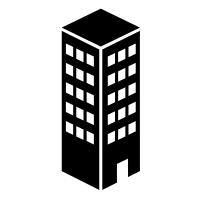 Privatvirksomhet,gjenbruk
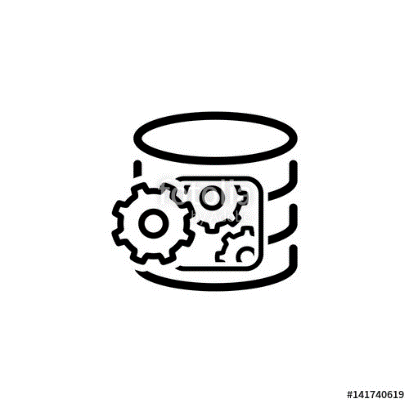 Fellesregister
Annen forvaltning,gjenbruk
Selvbetjent
Via saks-behandler
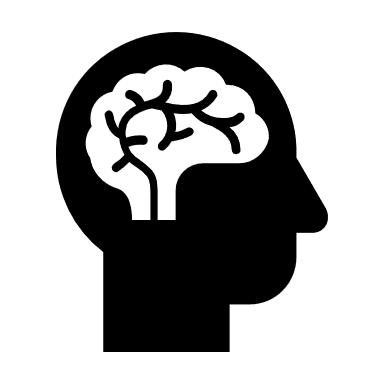 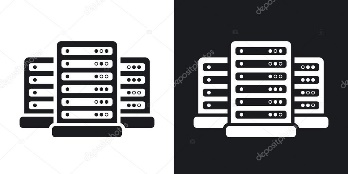 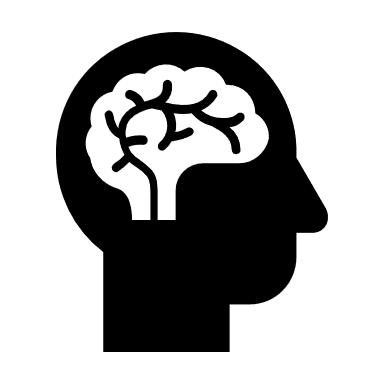 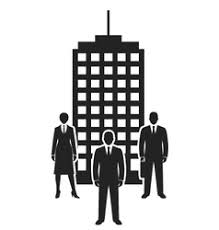 §§
Aktøranalyse
Hvem skal inkluderes i saksbehandlingsrutinene?
Hvilken rolle skal hver aktør ha?
Avtaler som forutsetning for deltakelse
Systemavgrensing
I hvilken grad har aktuelle aktører egne systemløsninger?
Hva skal være forholdet mellom disse systemene?
Hva kreves av systemløsningene?
Hvordan er ansvaret for den samlede systemløsningen fordelt?
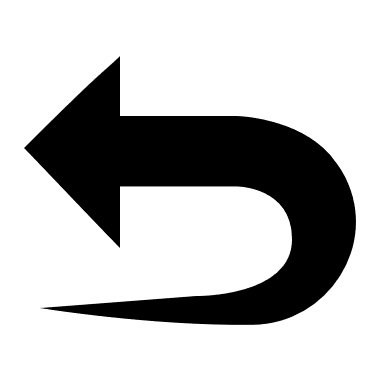 parter
Egne data
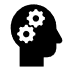 Behandlings-ansvarlig
Behandlings-ansvarlig
Behandlings-ansvarlig
Behandlings-ansvarlig
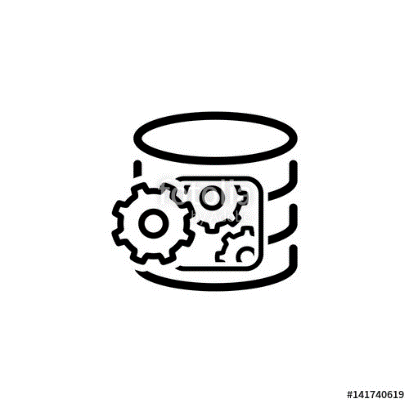 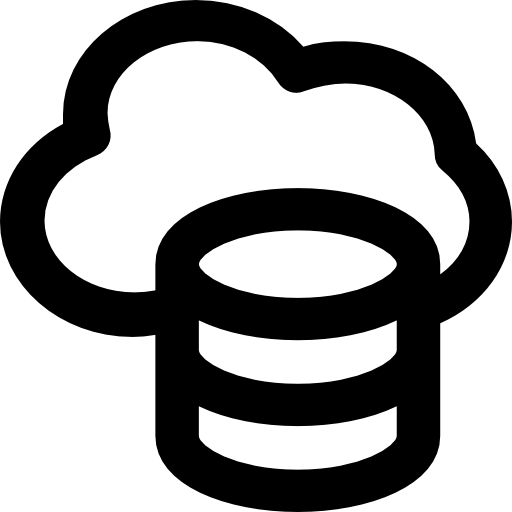 Selvbetjent forvaltning
Diffusforvaltning
Felles behandlingsansvar?
Jf. PVF art. 26 (jf felles formål
og midler)
Databehandler
Behandlingsansvar og bestemmelsesrett
Kan bare motta personopplysninger fra andre forvaltningsorganer og virksomheter når dette er i samsvar med personvernforordningen
Avgjørende kriterier for at opplysninger kan avgis og mottas
Ingen taushetsplikt stenger for utlevering, jf. fvl § 13 flg.
Rettslig grunnlag, jf. PVF art. 6 og 9
Behandlingsformål er ikke til hinder for utlevering eller mottak (jf. PVF art. 5(1)(b))
Opplysningstypen har riktig definisjon (jf. PVF art. 5(1)(d))
Kvaliteten av opplysningene er tilstrekkelige for formålet som gjelder for det systemet som skal utvikles
Kvaliteten av opplysningene må antas å bli tilfredsstillende over tid, også hvis endring hos avgiver
Tilsvarende vurderinger må gjøres for personopplysninger som vårt system eventuelt skal avgi til andre
Reguleringsteknikker for utlevering av personopplysninger fra andre
Med andre forvaltningsorganer i staten og i samme kommune
Avtaler
Slike avtaler mellom statlige forvaltningsorganer og innen én og samme kommune vil ikke ha full rettslig realitet (dvs. hvis under samme hierarkiske organisering)
Mellom staten på den ene side, og private virksomheter og kommuner på den andre
Avtaler mulig, men upraktisk
Lov- og forskriftsregulering (jf. legalitetsprinsippet)
A-opplysningsloven som eksempel
Om partens medvirkning i saksbehandlingen
Selvbetjening
Kan variere fra litt til mye
Begrenser grad av automatisering
Hensyn for
Formidling av rettsinformasjon
Ansvarliggjøring av partene
Kunnskapsinnhenting for forvaltningsorganet
Demokratisk medvirkning
Hensyn mot
Faren for feil og misforståelser  veiledningsbehov, omgjøring mv
Tid
Sosiale ulikheter
Typer medvirkning
Initiering av saken
Inngi beslutningsgrunnlag (herunder korrigering av opplysninger forvaltningen har)
Betydningen av forsvarlighetsprinsippet
Automatisert versus manuell behandling
Er automatisering mulig?
Skjønn (ikke-rettsstyrt vurdering innen en rettslig ramme)
Plikt til å utøve konkret skjønn?
Standardisering av skjønn
Registrere resultater av skjønn
Skjønn i klageomgangen
Er automatisering hensiktsmessig?
Bruksfrekvens
Kompetansebygging
Utviklingskostnader
Er automatisering forsvarlig og ønskelig?
Forutberegnelighet og effektivitet versus konkret rettferdighet
Hva er forholdet mellom automatiserte og manuelle deler av saksbehandlingen?
Mulig å overstyre systemet manuelt?
Betydningen av adgangen til klage og omgjøring